MarkenDimensionen
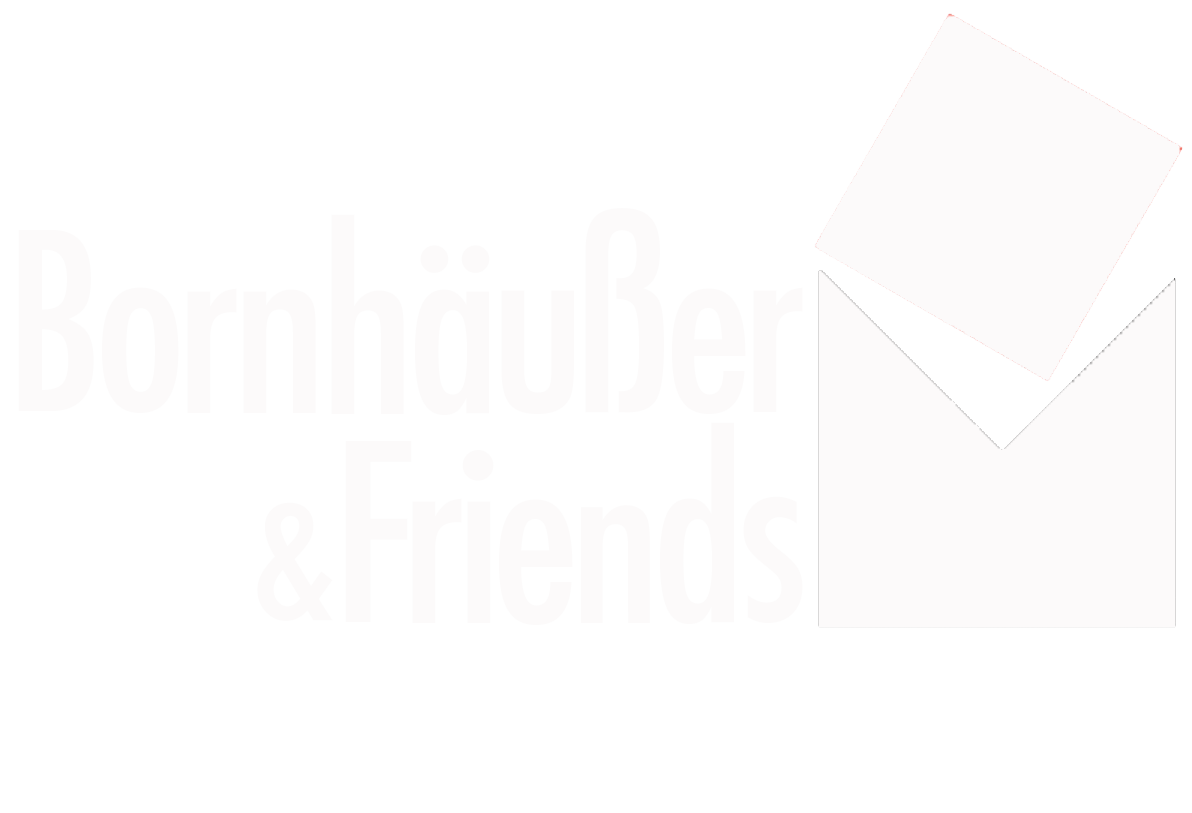 MarkenNutzen
MarkenTonalität
Funktional und psychosozialWelche Nutzen biete ich an?
Sprachlich und semantischWie sage ich es?
Joachim Lebherz
Der Entdecker
und Weiterdenker
MarkenAttribute
MarkenBild
Inhaltlich und assoziativWas zeichnet mich aus?
Visuell und medialWie präsentiere ich mich?